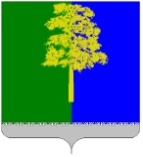 КОМИССИЯ ПО ПРОТИВОДЕЙСТВИЮ НЕЗАКОННОМУ ОБОРОТУ ПРОМЫШЛЕННОЙ ПРОДУКЦИИ 
В КОНДИНСКОМ РАЙОНЕ
О ходе внедрения на территории Кондинского района единой системы сплошной маркировки и прослеживаемости товаров.О новом цифровом проекте «Честное сообщество»
Распоряжение Правительства РФ 
от 28 апреля 2018 года № 792-р«Об утверждении перечня отдельных товаров, подлежащих обязательной маркировке средствами идентификации»
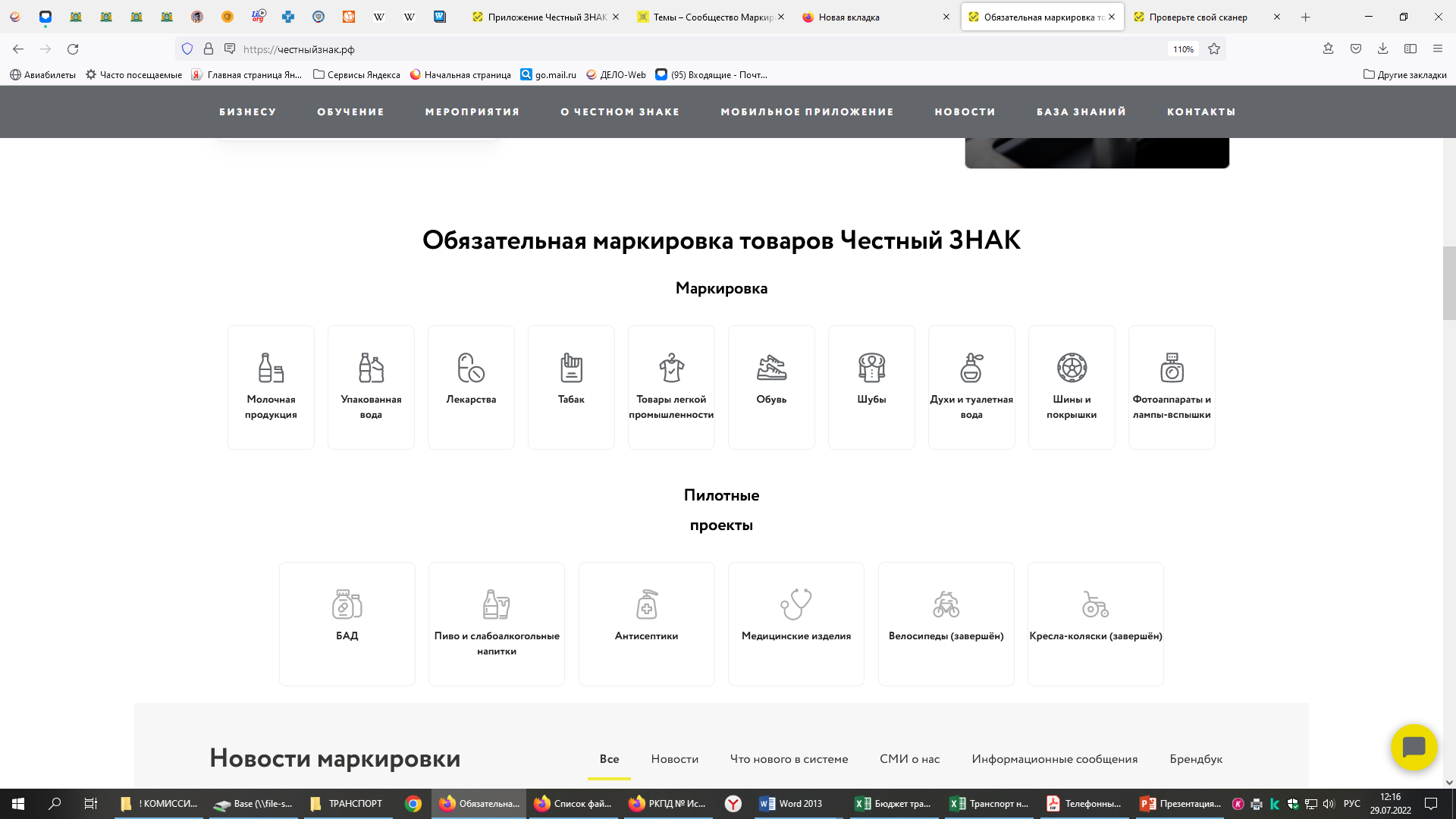 ОСНОВНАЯ ЗАДАЧА СИСТЕМЫ «ЧЕСТНЫЙ ЗНАК»
— ГАРАНТИРОВАТЬ ПОТРЕБИТЕЛЯМ ПОДЛИННОСТЬ И ЗАЯВЛЕННОЕ КАЧЕСТВО ПРИОБРЕТАЕМОЙ ПРОДУКЦИИ
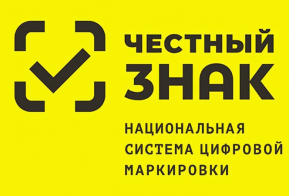 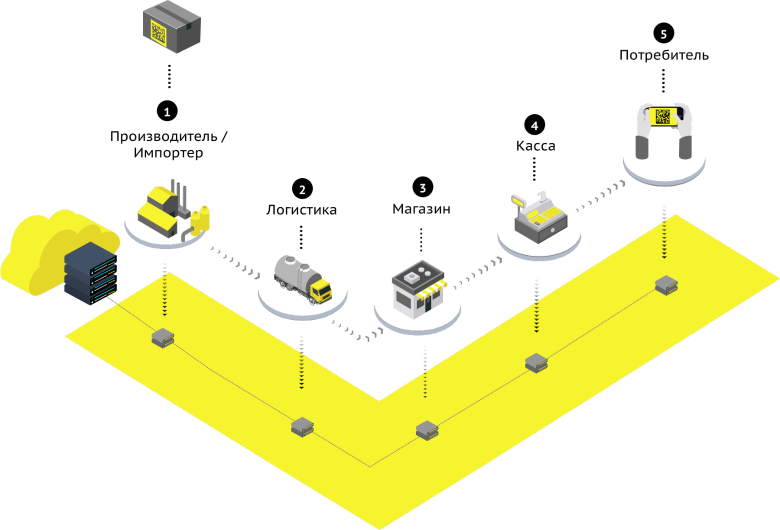 Преимущества системы Честный ЗНАК:
1. Объединение двух компонентов – цифрового решения маркировки и инструмента общественного контроля.
2. Внедрение современных технологий в процесс продаж: появление онлайн-касс, которые синхронизируют данные системы маркировки и единого каталога.
3. Действие в интересах потребителя. Покупка контрафактного или некачественного товара может не только повлечь убытки, но и принести вред здоровью Система с высокими уровнями защиты разработана для того, чтобы любой человек был уверен в качестве покупаемой продукции.
4. Лёгкое и быстрое использование. Специальное приложение Честный ЗНАК позволит получить всю интересующую информацию о товаре в кратчайшие сроки. Любой покупатель может отсканировать код Data Matrix на упаковке товара, и результаты будут доступны моментально.
5. Надёжность. Благодаря криптографическим технологиям код Data Matrix крайне сложно подделать, а информация о контрафакте будет навсегда храниться в системе.
Активно участвуют в обороте маркируемых товаров:

г.п.Кондинское:  ПО «Нахрачи», ИП Н.Н. Ельпина;
 
 г.п.Междуреченский: ИП М.В.Пашкевич, Е.С.Камышева, ИП Д.В.Кваченко;
  
г.п.Мортка:  КФХ Ф.Л.Спичев;
  
г.п.Луговой: ИП Т.М.Орешкина;  

г.п.Куминский: ИП Г.А.Кощеева, ИП В.А.Кузнецов;

с.п.Болчары: ИП В.Ф.Змановский, ИП К.Р. Матюкайте;
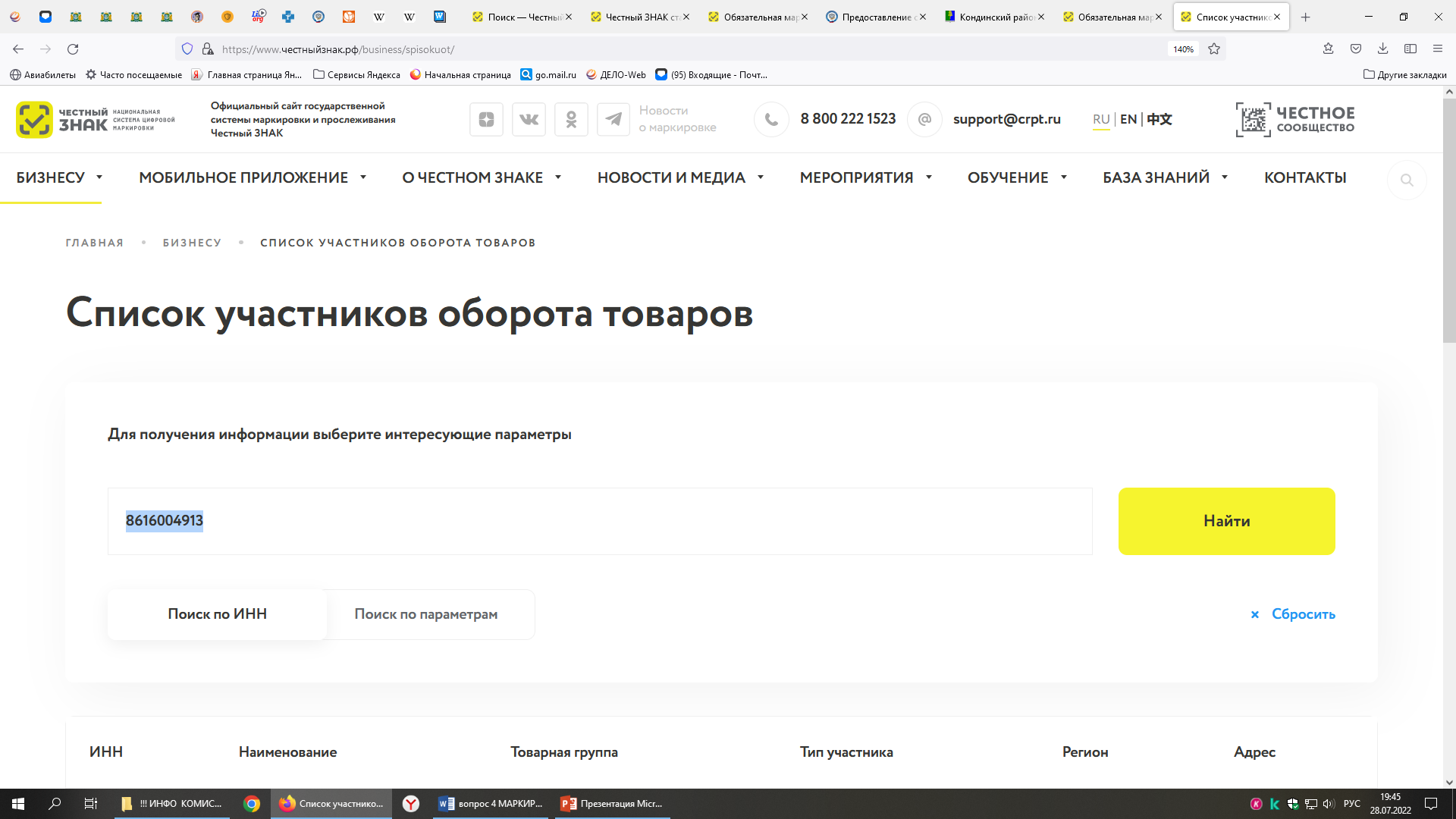 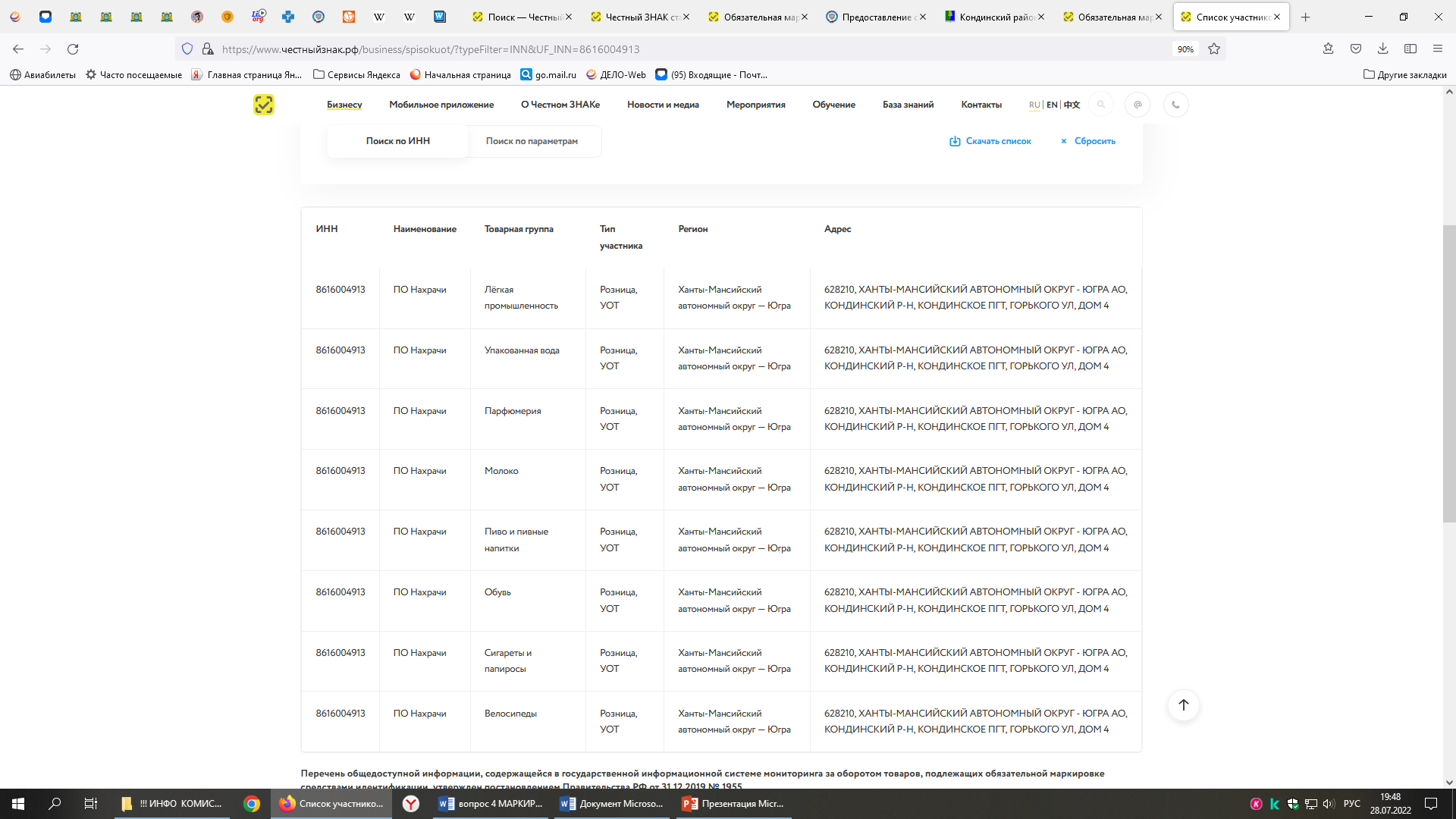 МАРКИРОВКА МОЛОЧНОЙ ПРОДУКЦИИ


Постановление Правительства Российской Федерации от 15.12.2020 № 2099
"Об утверждении Правил маркировки молочной продукции средствами идентификации и особенностях внедрения государственной информационной системы мониторинга за оборотом товаров, подлежащих обязательной маркировке средствами идентификации, в отношении молочной продукции" 

Участники оборота молочной продукции: К(Ф)Х, СПК
не наносят средства идентификации на молочную продукцию и не представляют в информационную систему мониторинга сведения до 1 декабря 2023 г.
ЦЕНТР РАЗВИТИЯ 
ПЕРСПЕКТИВНЫХ ТЕХНОЛОГИЙ 
(ЦРПТ) 




ОНЛАЙН-ПЛОЩАДКА
«ЧЕСТНОЕ СООБЩЕСТВО» 
для помощи по вопросам маркировки
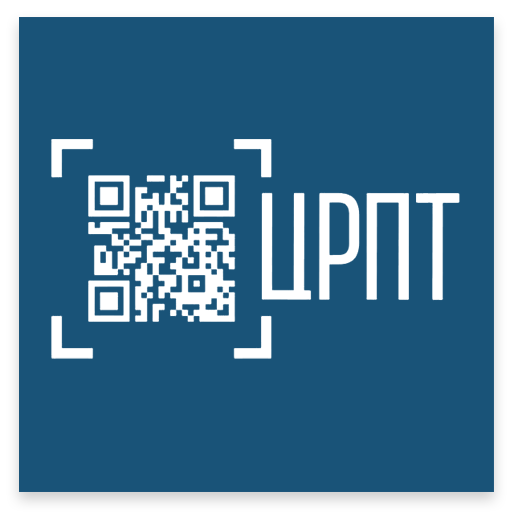